APLEND vila olívia
NOVÝ SMOKOVEC
Aplend VILA OLíVIA
Nový SmokovecKategória: 3*
Vážený klient, veľmi si ceníme Váš záujem o APLEND Vilu Olívia, ktorá je svojou celkovou kapacitou, polohou a komplexnosťou služieb ideálnou voľbou pre menšie konferencie, spoločenské akcie či skupinové pobyty.
Kapacita ubytovania:
Počet apartmánov: 10Počet lôžok: 24Počet prísteliek: 20
Kapacita bezplatného  parkoviska: 12
Reštaurácia: 
Olívia Restaurant60 miest
Konferenčná miestnosť:
Olívia Restaurant25 miest
16.08.2024
2
APLEND Vila Olívia
Informácie o izbách
16.08.2024
3
APLEND Vila Olívia
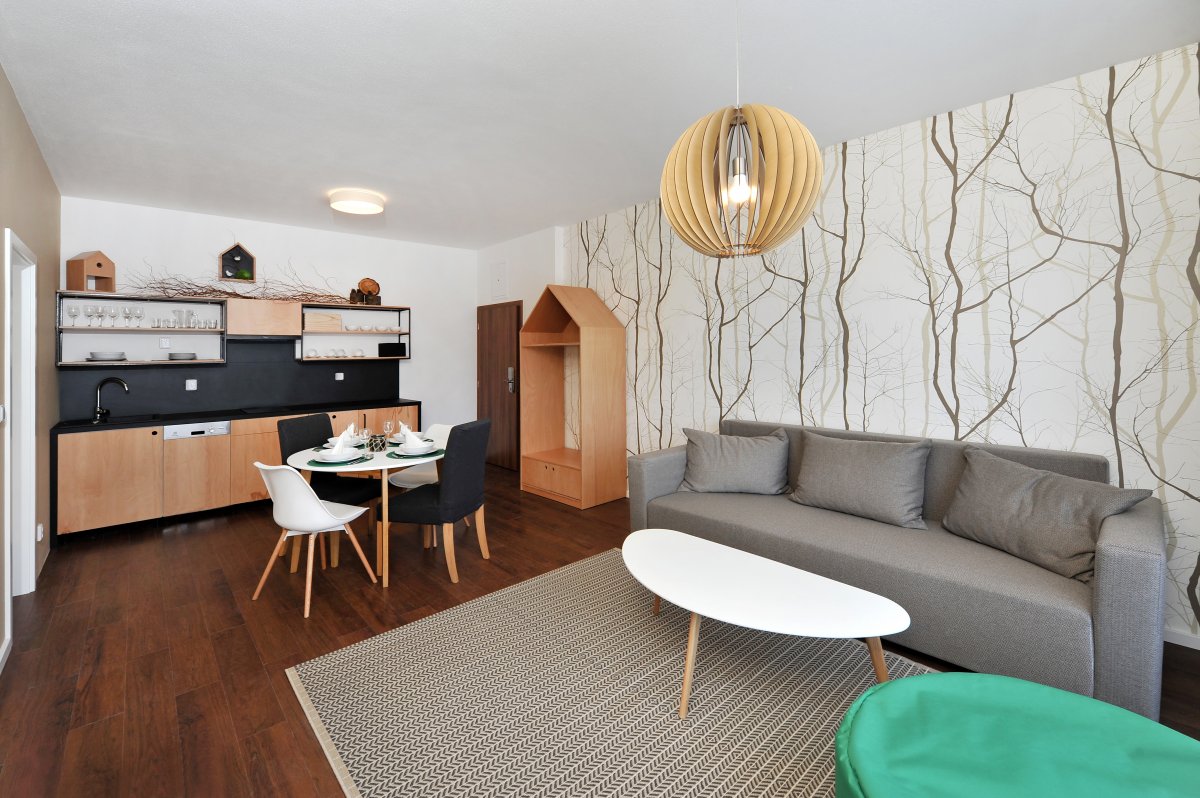 Vila olívia
Pozostáva z desiatich útulných a štýlovo zariadených apartmánov, ktoré sú rozdelené do dvoch kategórií.
Jednospálňové apartmány 2+2 
Vybavené spálňou, obývačkou a plne vybavenou kuchyňou. K niektorým apartmánom prislúcha balkón.
Rozmer 35 m2
Mezonetové apartmány 4+2 
Vybavené spálňou, obývačkou a plne vybavenou kuchyňou. K niektorým apartmánom prislúcha balkón. Horná časť s otvorenou manželskou posteľou. 
Rozmer 50 m2
16.08.2024
4
APLEND Vila Olívia
Olívia Restaurant
16.08.2024
5
APLEND Vila Olívia
Olívia Restaurant
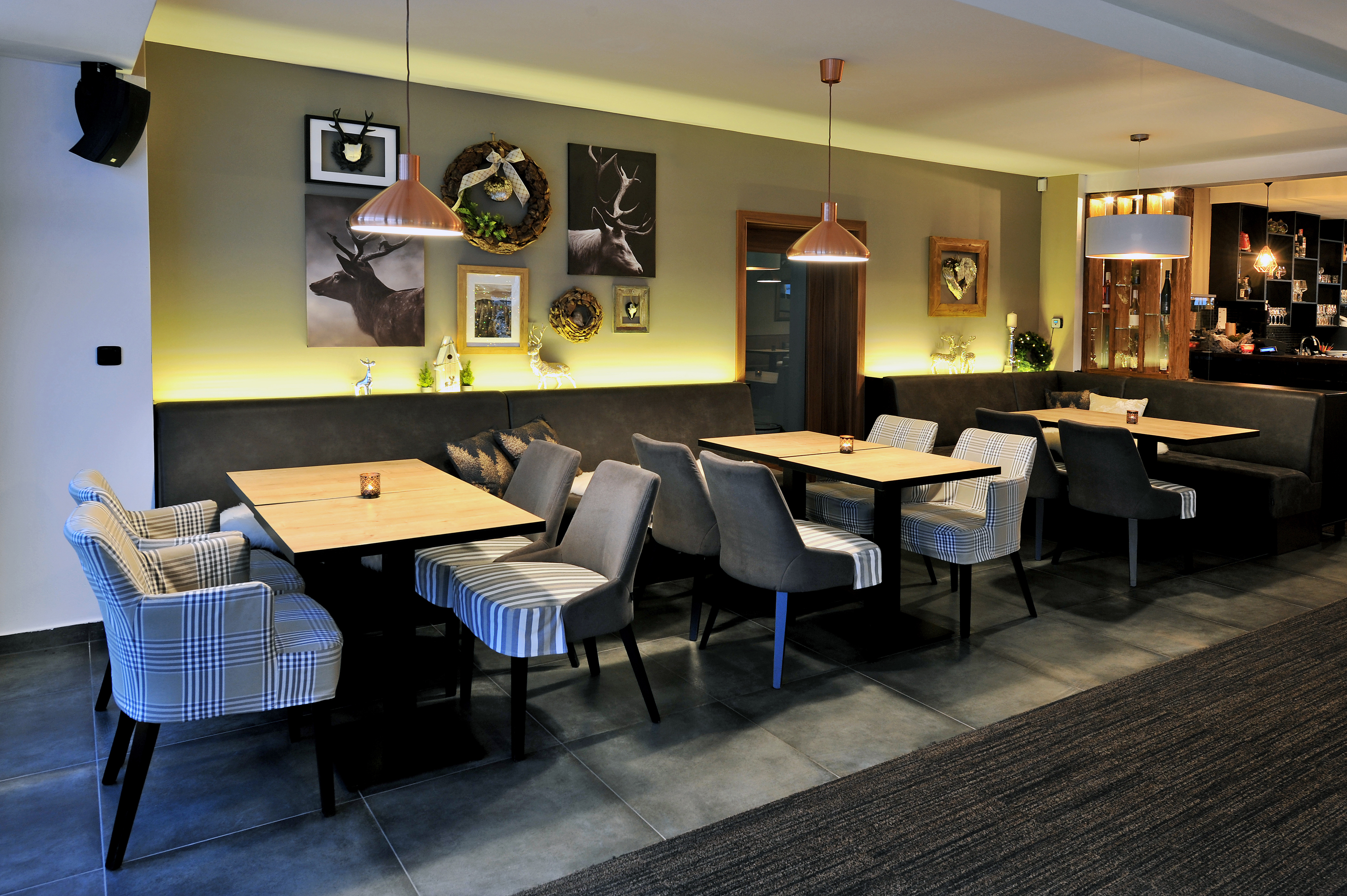 Štýlový interiér pripomínajúci modernú horskú chatu s komfortným sedením a útulnými priestormi. 
Celková kapacita reštaurácie 60 miest je spolu s vyberanou gastronómiou zárukou príjemne strávených chvíľ počas porád, školení, či firemných podujatí. 

V ponuke sú: kontinentálne raňajky, plná penzia, Á la carte, coffee breaky, zážitková kuchyňa, tematické a degustačné večere.
Typy sedení: kino, škola, U sedenie, T sedenie, I sedenie.
Reštaurácia je k dispozícii pre Vaše podujatie po predchádzajúcej  rezervácii.
16.08.2024
6
APLEND Vila Olívia
Konferenčné priestory
16.08.2024
7
APLEND Vila Olívia
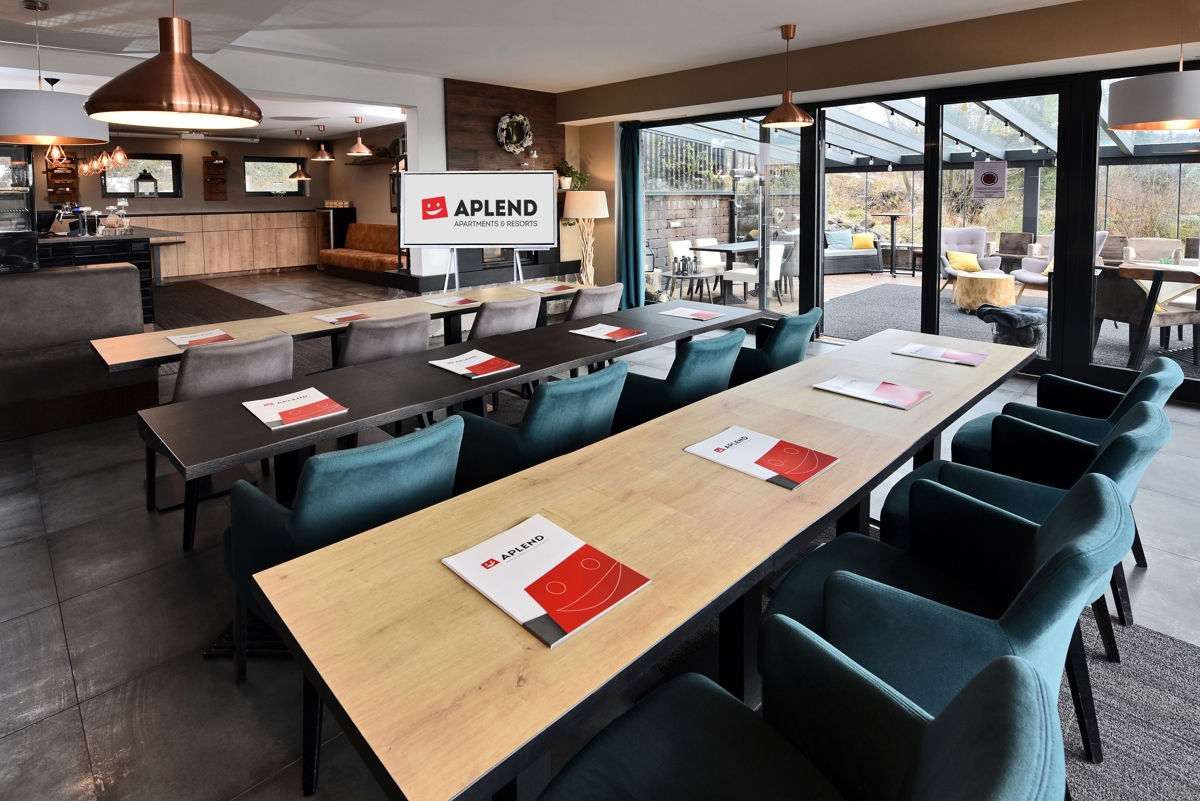 Hlavná miestnosť Olívia Restaurant
Priestory reštaurácie a zimnej záhrady sú ideálnym miestom pre menšie a stredne veľké  firemné podujatia s kapacitou cca 40 osôb. Organizovanie podujatí a akcií v prekrásnom prostredí Tatier ešte nikdy nebolo ľahšie.
Technické vybavenie: dataprojektor s plátnom, flipchart, TV, ozvučovacia technika.
Typy sedení: kino, škola, U sedenie, T sedenie, I sedenie.
Rozmer:  90 m2 

Cena za prenájom 
100 € / max 4 hodiny
200 € / celý deň
16.08.2024
8
APLEND Vila Olívia
Coffee Break
16.08.2024
9
APLEND Vila Olívia
Coffee break Základný
8 g káva / 4 g čaj výber z viacerých druhov, 
voda s citrónom a mätou

Cena 4,50 € / osoba
16.08.2024
10
APLEND Vila Olívia
Coffee break Slaný
8 g káva / 4 g čaj výber z viacerých druhov, voda s citrónom a mätou
+ 120 g mix slaného pečiva 

Domáce škvarkové pagáče, domáce syrové pagáče
Chlebík lososový, chlebík retro, chlebík prosciutto, chlebík klasik
Croissant šunkový, croissant šovdra, hermelín a brusnice
Slané lístkové pečivo
Slaná štrúdľa
Šaláty – cestovinový šalát, grécky šalát, pohánkový šalát
Jednohubky – škvarková, cviklová, lososová, syrová so šovdrou

Cena 8,50 € / osoba
16.08.2024
11
APLEND Vila Olívia
Coffee break Sladký
8 g káva / 4 g čaj výber z viacerých druhov, voda s citrónom a mätou
+120 g mix sladkého pečiva

Domáca štrúdľa – maková, jablková, tvarohová
Tlačené mini koláčiky – makový, tvarohový, orechový
Domáca bábovka
Bublanina s ovocím
Muffiny
Tiramisu, panna cotta s ovocím
Ovocný šalát

Cena 8,50 € / osoba
16.08.2024
12
APLEND Vila Olívia
Coffee break vegÁnska alternatíva
8 g káva / 4 g čaj výber z viacerých druhov, voda s citrónom a mätou
+ mix z danej ponuky 
Molkerkornová žemlička/banketka  s hráškovou alebo cviklovou penou
Jedno hubky s humusom 
Vegánske nátierky
Pohánková/celozrnná kaša s ovocím 
Muffiny
Jablkovo-banánový koláčik s pohánkovou múkou

Cena 8,50 € / osoba
16.08.2024
13
APLEND Vila Olívia
OBEDOVÉ a večerné menu
16.08.2024
14
APLEND Vila Olívia
Bufet A
Polievka
Slepačí vývar s domácimi rezancami, zeleninou a mäsom
Hlavné jedlo
Kuracie medailónky na grilovanej zelenine, opekané zemiaky s rozmarínom 
Kuracie rezníky v pivovom cestíčku, zemiakové pyré
Bravčový tokáň s bylinkovou ryžou
Penne so sušenými paradajkami, tuniakom a olivami 
Šalátový bufet
Dezert 
Mini koláčiky podľa ponuky 
V cene 21 €/ osoba. Minimálny počet osôb 20.
16.08.2024
15
APLEND Vila Olívia
Bufet B
Polievka
Kapustová s domácou klobáskou a údeným mäsom 
Hlavné jedlo
Kuracie ragú na hríbovej omáčke, domáca tarhoňa
Bravčový špízik, pečené mladé zemiaky
Fish and chips
Zeleninové rizoto 
Šalátový bufet
Dezert 
Mini koláčiky podľa ponuky 
V cene 21 €/ osoba. Minimálny počet osôb 20.
16.08.2024
16
APLEND Vila Olívia
Bufet c
Polievka
Krém z pečenej koreňovej zeleniny s bylinkovými krutónmi
Hlavné jedlo
Plnená hydinová roláda, dusená kari ryža
Hovädzí guláš, žemľová knedľa
Bravčový rezník v bylinkovej strúhanke, pečené zemiaky
Cestoviny s grilovanou zeleninou 
Šalátový bufet
Dezert 
Mini koláčiky podľa ponuky 
V cene 21 €/ osoba. Minimálny počet osôb 20.
16.08.2024
17
APLEND Vila Olívia
konferenčné menu
16.08.2024
18
APLEND Vila Olívia
Konferenčný bUfet A
Predjedlo 
Výber slovenských údenín, mix jednohubky (syrové, bryndzové, tuniakove), prekladaná mozzarellou s paradajkou, bylinkové pesto  				
Polievka
Slepačí vývar s mäsovými knedličkami 
Hlavné jedlo
Kačacie prsia na kapustovom pyré, zemiaková lokša
Bravčová panenka na hríbovej omáčke, zemiaky opekané s rozmarínom
Kuracie prsia v slaninke, cous cous s grilovanou zeleninou 
Domáce špenátové ravioly na krémovej omáčke 
Šalátový bufet
Dezert 
Mini koláčiky podľa ponuky 
V cene 30 €/ osoba. Minimálny počet osôb 20.
16.08.2024
19
APLEND Vila Olívia
Konferenčný bUfet B
Predjedlo 
Výber slovenských syrov, bruschetta s krémovým syrom, prosciuttom a hroznom, zemiaková lokša s restovanou kačacou pečeňou na cibuli	
Polievka
Kohúti vývar s bylinkovou omeletou, zeleninou a mäsom
Hlavné jedlo
Retro roštenka s volským okom, chrumkavou cibuľkou a zemiakovými lyžičkami
Kuracie kúsky v domácej slaninke na omáčke demi glace, krémové hríbové rizoto 
Bravčové medailónky na vínovo – brusnicovej omáčke, pečené mladé zemiaky
Treska v pivovom cestíčku, zemiakové pyre 
Šalátový bufet
Dezert 
Mini koláčiky podľa ponuky 
V cene 30 €/ osoba. Minimálny počet osôb 20.
16.08.2024
20
APLEND Vila Olívia
Doplnkové služby
16.08.2024
21
APLEND Vila Olívia
Doplnkové služby
Exkluzívny prenájom celého objektu 
Wi-Fi
Parkovanie pred vilou zadarmo
Úschovňa lyží
16.08.2024
22
APLEND Vila Olívia
Nezabudnuteľný zážitok si odniesli:
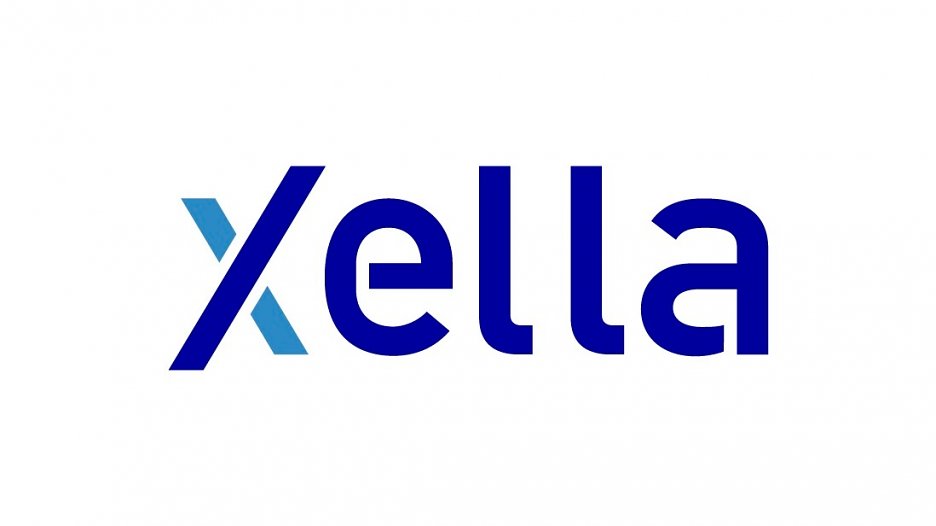 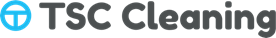 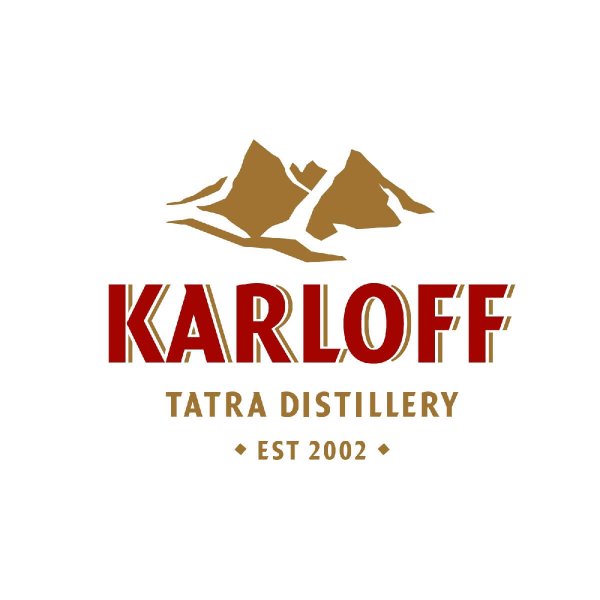 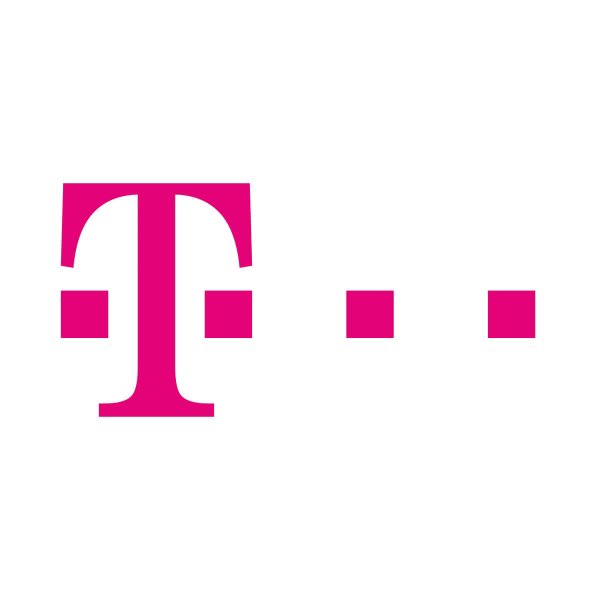 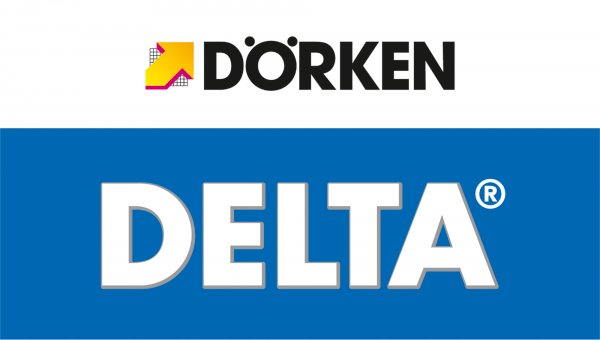 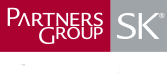 16.08.2024
23
APLEND Vila Olívia
KONTAKTy
ING. MICHAELA STAŠOVÁSales Manager00421 902 771 747 michaela.stasova@aplend.com
ING. MARTINA KALISKÁB2B Sales & Event Manager00421 915 811 804martina.kaliska@aplend.com